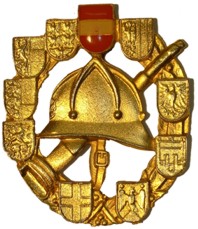 Formulieren und Geben von Befehlen
Beispiel BE 2
Geben Sie der Löschgruppe 1:8 des HLF2 den 
Befehl des Gruppenkommandanten des ersteintreffenden Fahrzeuges!
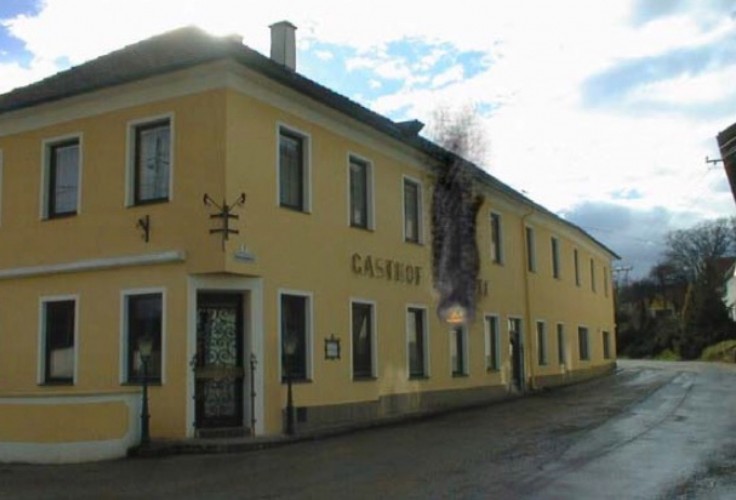 Angriffsweg über das Fenster
1 Person im OG vermutet
Überflurhydrant 50 m entfernt
Lösung
Geben Sie als Einsatzleiter den Befehl an die GRKDT‘en: Eigene Kräfte: HLF3 1:5 und KDOF mit Besatzung 1:7
Hinweis: bereits durchgeführte Erstmaß-nahmen: Absicherung d. Verkehrswege, Brandschutz und Verletztenbetreuung
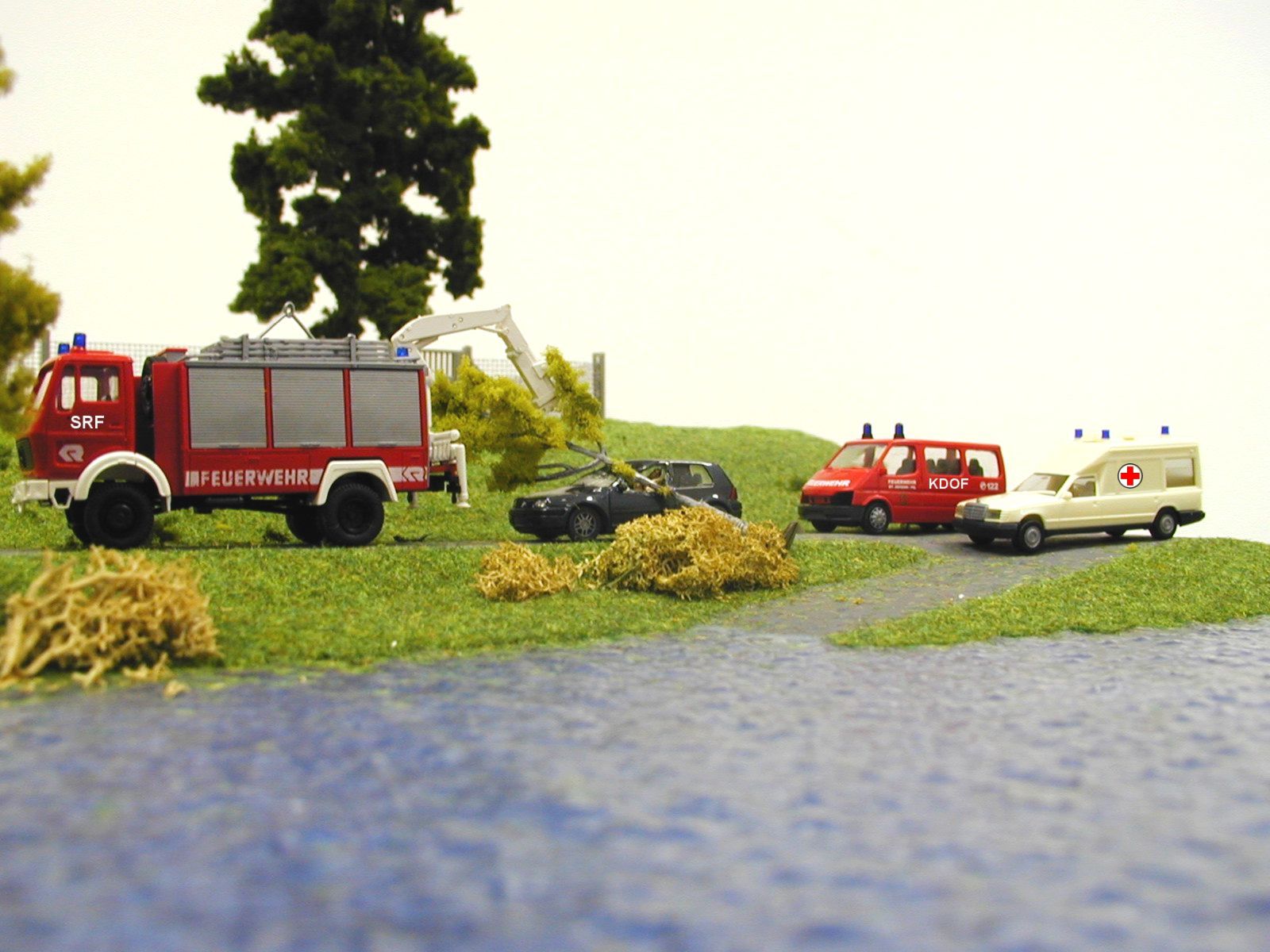 Starker Wind
Zur Menschenrettung erst die Baumkrone entfernen
Sprechgruppe…
EL
HLF3
Lenker eingeklemmt
Dann ist der Lenker aus dem Fahrzeug zu befreien
Lösung: Befehl an die Gruppenkommandanten
„Wiederholen – Durchführen“